WHOIS联系信息翻译和音译工作组
2015年7月17日
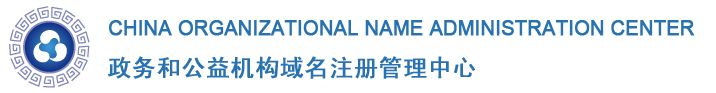 一、相关背景
全球正在日益扩大的非拉丁语言互联网社群对WHOIS数据国际化的需求同当前国际普遍使用的WHOIS协议RFC3912不支持非拉丁文字符之间相矛盾，这其中涉及gTLD域名WHOIS注册信息的国际化问题。
GNSO委员会于2013年6月13日正式启动WHOIS联系信息翻译和音译政策制定流程。
工作组参与方式
ICANN GNSO政策制定流程工作组为研究并解决特定政策问题成立工作组，面向全球互联网社群成员开放，任何对工作组问题感兴趣的组织、机构或个人均可参加，为保证参与透明度，参加者需向GNSO提交利益声明（Statement of Interest,SOI），并进行备案。
参见：https://community.icann.org/display/gnsosoi/New+SOIs。
工作组会议
工作组第一次会议：2013年12月19日
工作组最后一次会议：2015年6月11日
时间：每周四。
历时：18个月。
共召开50次网络会议。
二、主要问题
WHOIS联系信息翻译和音译政策制定流程工作组的主要任务是研究以下问题：
1、是否有必要将域名注册数据中的联系信息翻译为某一单一通用语言或将联系信息音译为某一单一通用字符；
2、由哪一方来决定哪一方如何承担由于翻译或音译联系信息而产生的成本。
三、工作组最终建议
1、不强制要求将WHOIS联系信息进行翻译或音译。任何需将WHOIS信息进行翻译或音译的一方可通过WHOIS或任何WHOIS替代系统之外的特别方式进行翻译或音译，例如注册数据访问协议（Registration Data Access Protocol, RDAP）。如果不是由注册管理机构或注册服务机构自愿进行的翻译或音译（参见建议5），成本应由需求的一方承担。
2、鉴于一个WHOIS替代系统应能接收非ASCII字符联系信息，工作组建议将信息的数据项进行存储，以易识别的方式显示出来，可识别不同数据项代表何意义，注册域名持有人使用的是何语言/字符。
3、可支持注册人提交联系信息数据的语言/字符能根据gTLD提供商的业务模式进行选择。
4、无论使用何语言/字符，需保证数据项与《注册服务机构委任协议》（RAA协议）、相关一致性政策（Consensus Policy）、附加WHOIS信息政策（Additional WHOIS Information Policy,AWIP）以及其他任何适用的政策标准保持一致。输入的联系信息数据是经验证的，按照上述所提到的政策要求，使用的语言/字符必须是易识别的。
5、如果对联系信息进行翻译或音译，且如果WHOIS替代系统能针对每个注册域名持有人的数据项显示多于一个数据组，这些数据应以额外的数据项（除域名注册人提供的权威当地字符数据项之外）显示，且标明这些额外数据项是翻译或音译的，并说明其来源。
6、任何WHOIS替代系统，例如RDAP，应是灵活的，以便于可添加用新的语言/字符输入的联系信息，扩展其接收、存储和显示联系信息数据语言/字符的能力。
7、以上建议与其他必要的WHOIS政策调整相协调，在WHOIS替代系统能接收、存储和显示非ASCII字符之后，即可运行的，实施并应用以上建议。
与章程问题2有关的发现：基于建议1至7，关于由哪一方决定哪一方承担将联系信息翻译或音译为某一单一字符的问题，可视情况决定。
下一代WHOIS PDP工作组
ICANN理事会已启动gTLD 注册数据目录服务（下一代WHOIS）PDP工作组：
敬请关注！
谢谢！
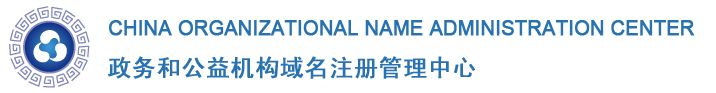